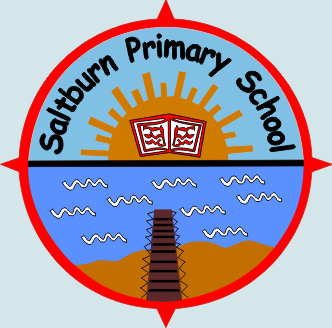 The IMPACT of Understanding the Whole Child
Saltburn Primary School
School Context
Saltburn-by-the-Sea is a small Victorian seaside town on the North East coast with a mixed catchment area. (Professional families to areas of high deprivation.) 
Saltburn Primary is based within  a new purpose built Learning Campus which includes the secondary school, Huntcliff. 
We are a large Primary School, a two form intake of 420 pupils and a 39 place nursery.
22%  Free School Meals, this is an increasing trend.
SEND 8%
What ImpacT?
Progress is up from 12 APS to 14.5 in Key stage 2.
Reduced gap in attainment between FSM and non FSM.
Two levels progress up from 78% to 94%.
% of children on track for two levels progress or more in Key Stage 2, years 3, 4 and 5, is up from an average of 68% to 94%.
% of children achieving Level 2 is up from 78% to 100% in KS1.
% of children achieving expected level in Y1 phonics test - 74%.
UFS children made significant progress from their starting points with a 5% rise in children achieving 78 points at end of UFS and a significant reduction between the median and bottom from 20 to17.2%.This is well below the local authority average of 29%.
Knowledge of the Child
Data through high quality assessment with very well trained staff.
Social/ Home/ Environmental knowledge
Strengths and weaknesses.
What makes them tick?
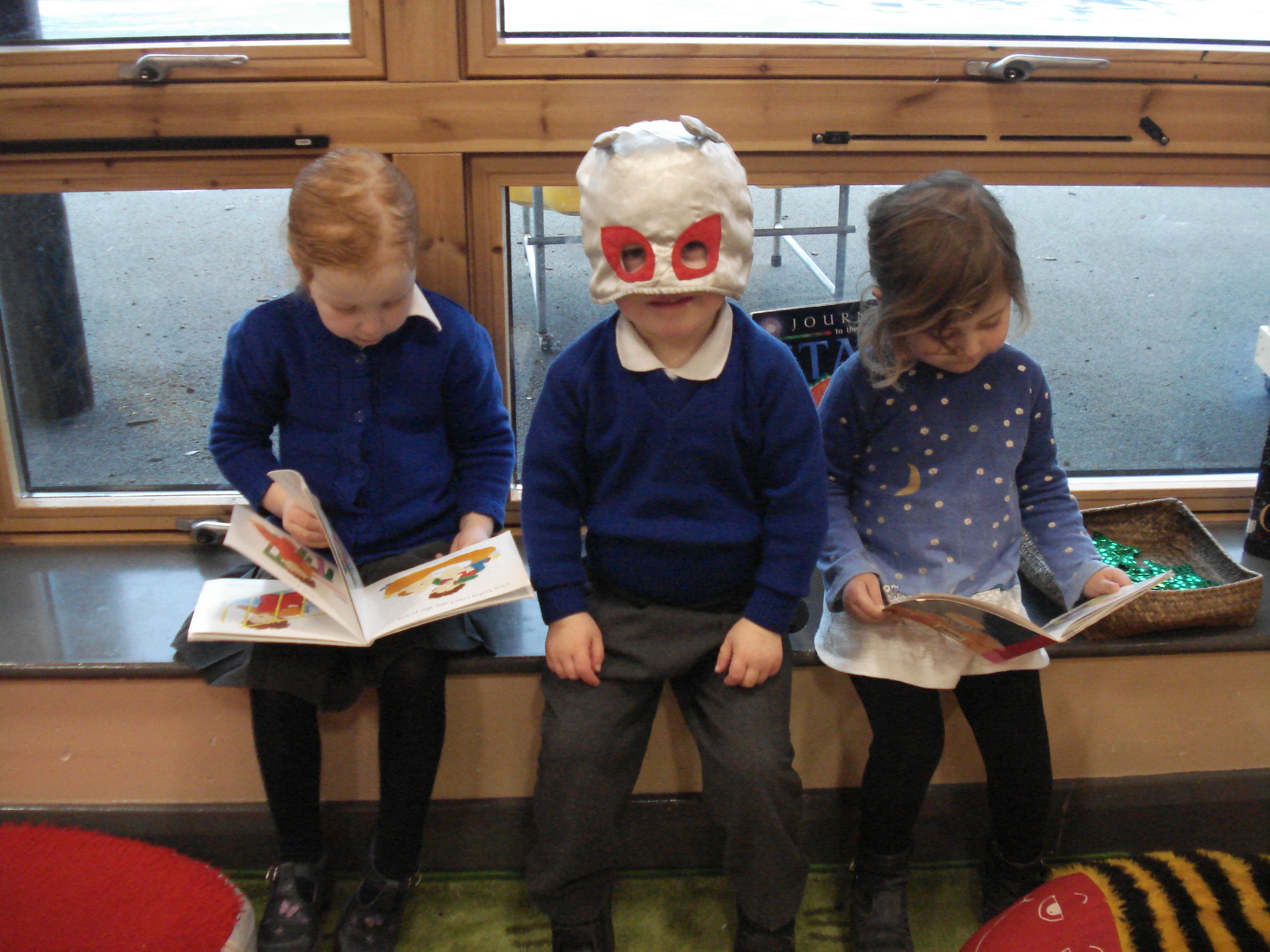 How does this have Impact?
Pupil Progress

Curriculum design
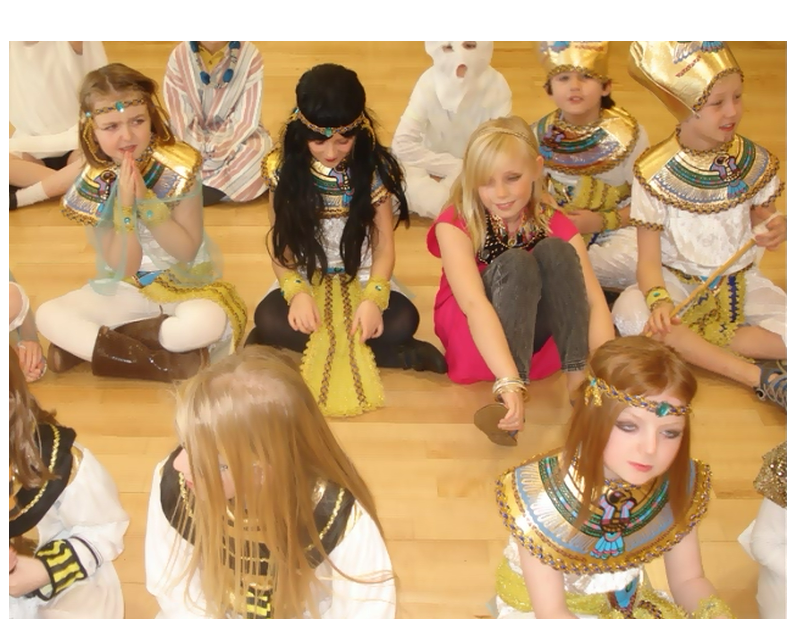 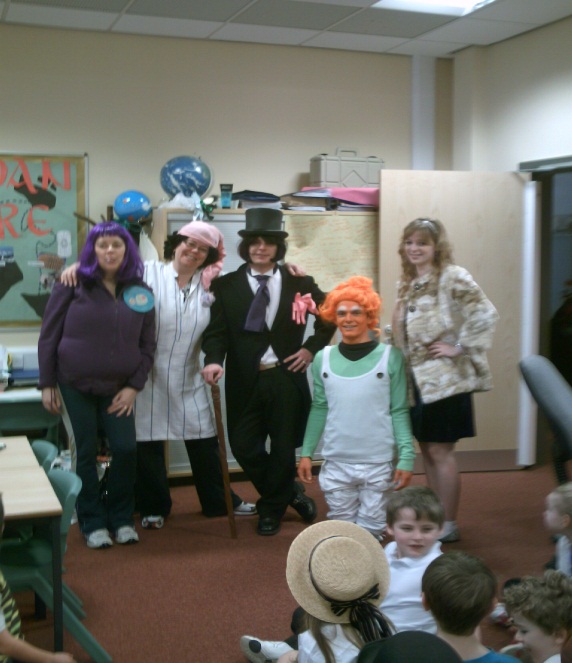 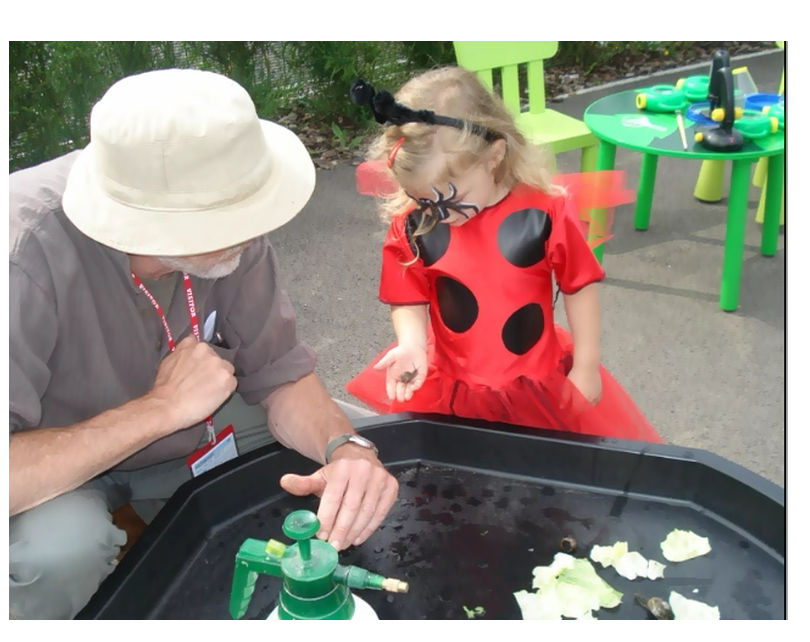 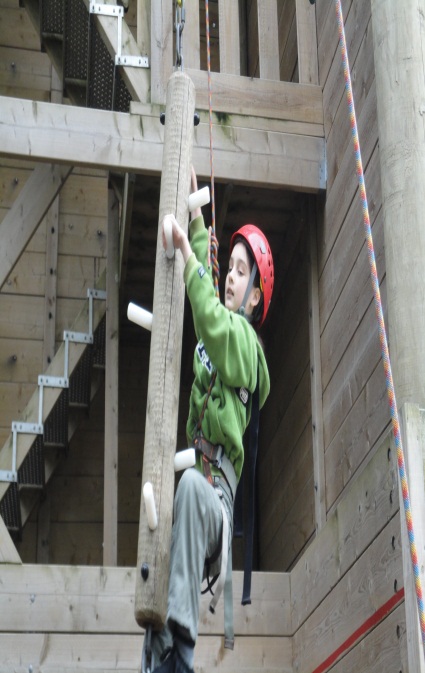 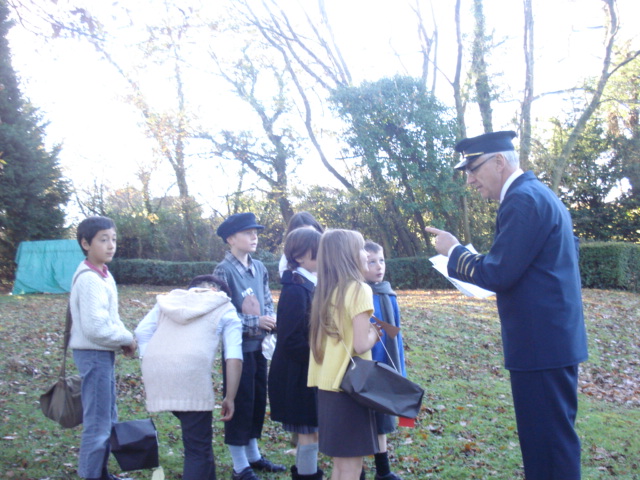 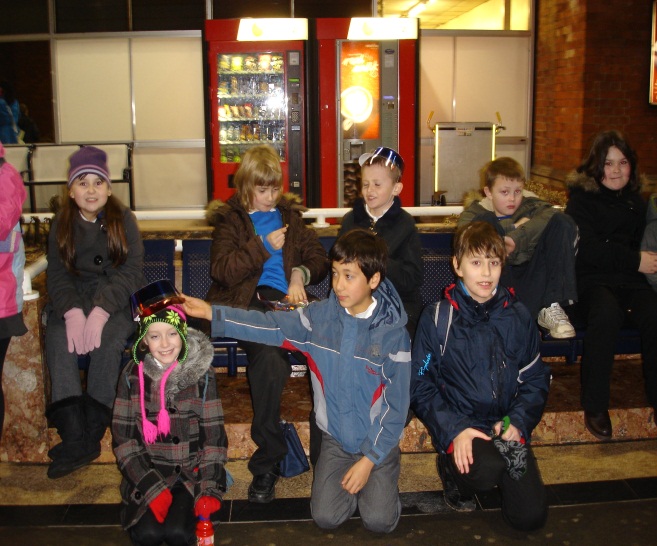 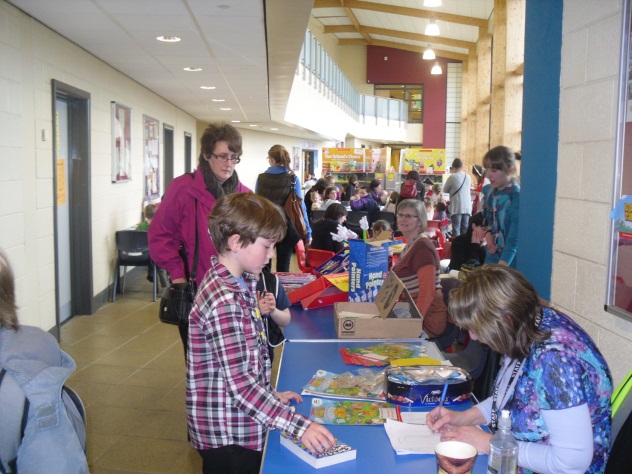 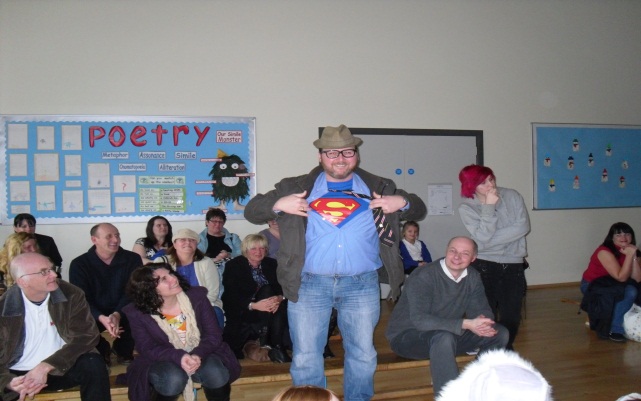 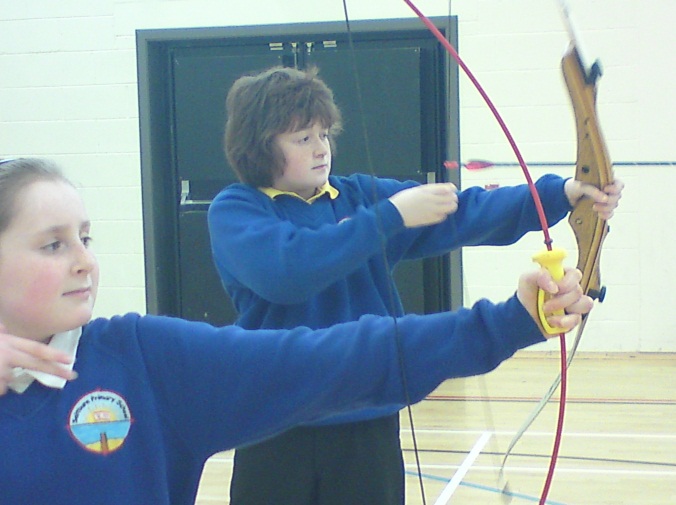 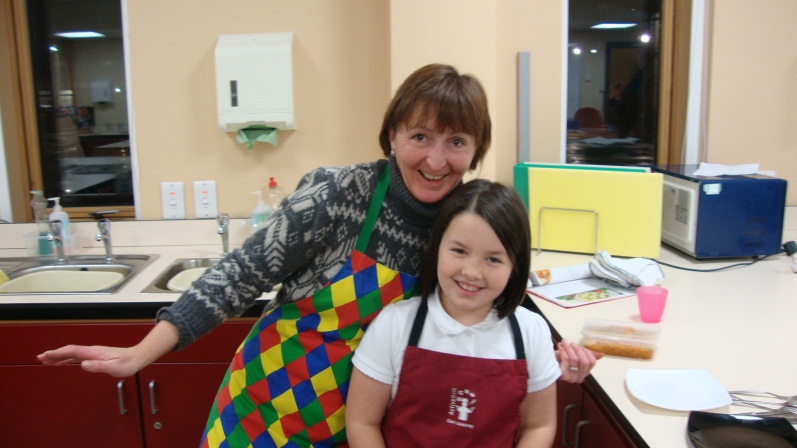 How does this have Impact?
Engagement of pupils.

Engagement of family.

Engagement of community. 

Transition, from Foundation all the way to Key Stage 3.

Learning Walks
What are you ALREADY DOING TO UNDERSTAND THE WHOLE CHILD? Can you think of ONE THING  YOU Could DO TO IMPROVE UNDERSTANDING OF THE WHOLE CHILD IN YOUR SCHOOL?